Наш край у роки війни 
(до 70-річчя закінчення Другої світової війни)
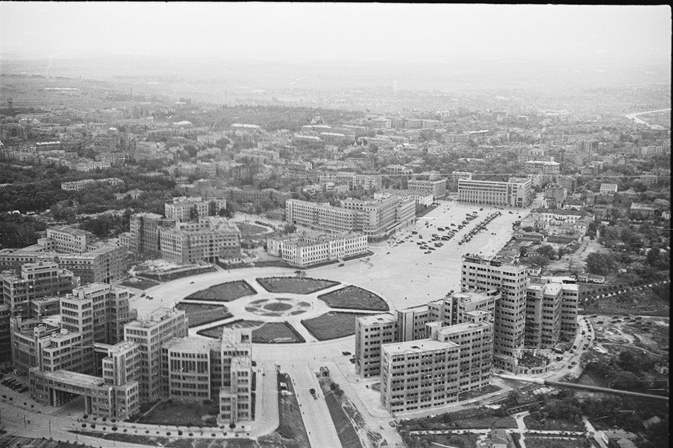 В конце ул. Чернышевской стоит памятник советским партизанам и подпольщикам. Он был  установлен 
1978.
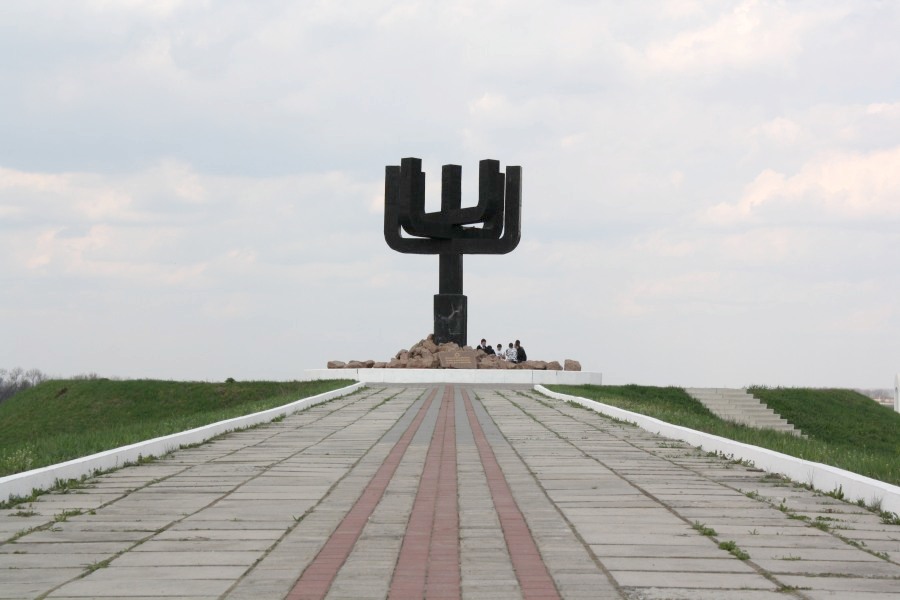 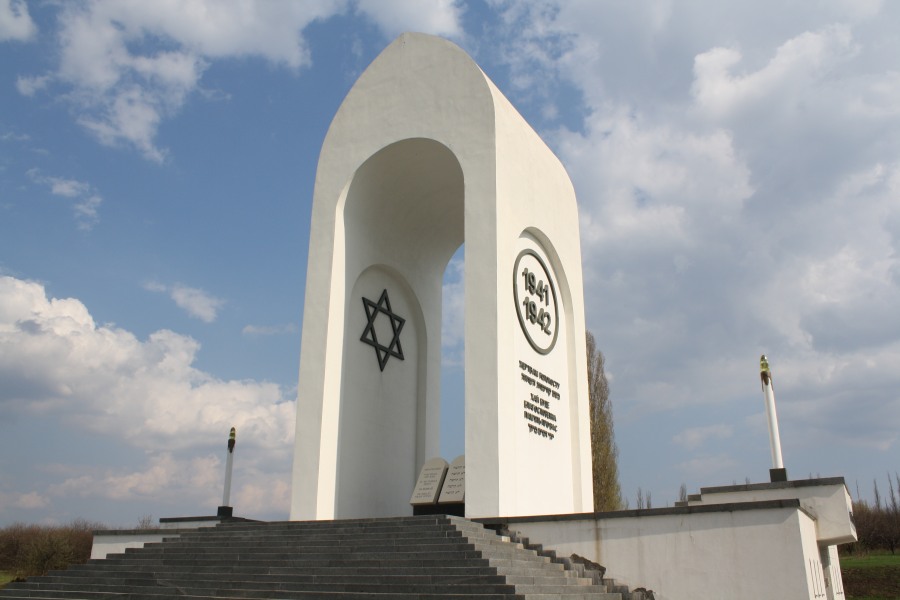 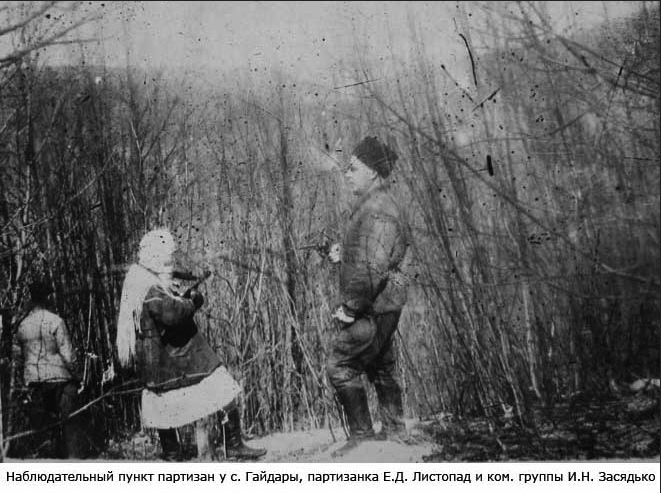 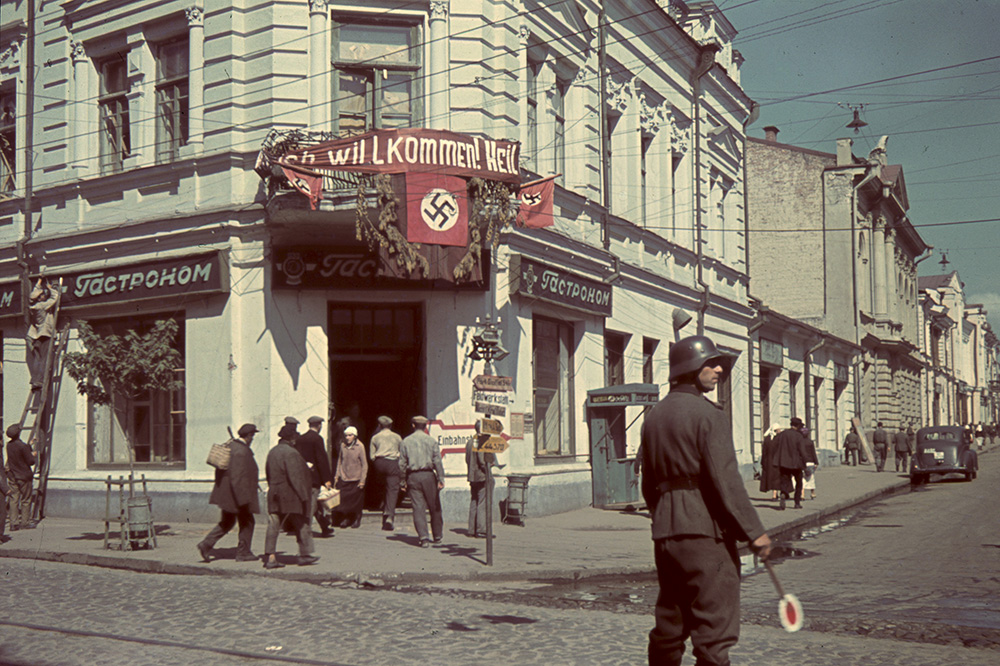 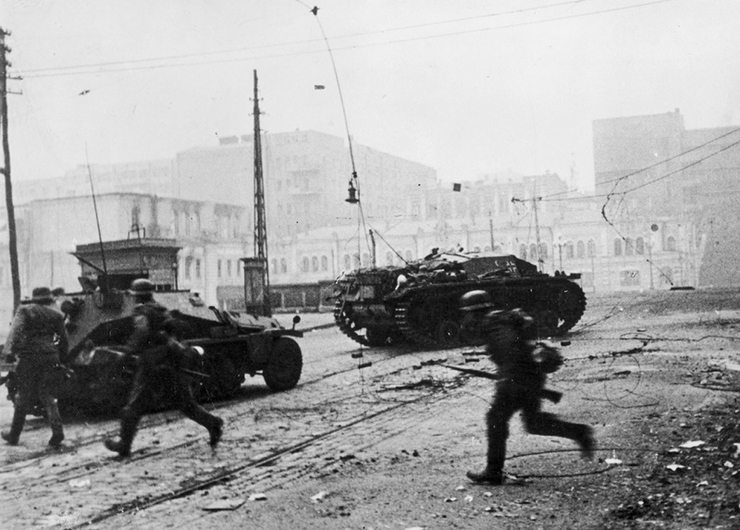 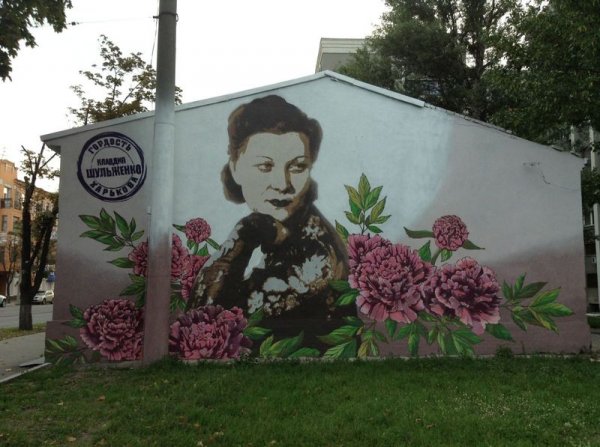 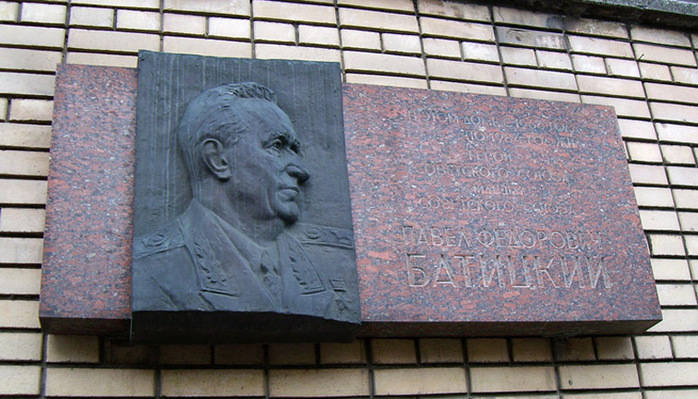 Первоначально улица называлась Новопроектная.С 7 сентября 1936 г. - Материалистическая.В годы немецкой оккупации (1942-1943) переименовывалась в Преображенскую.Современное название носит с 14 ферваля 1986 г.
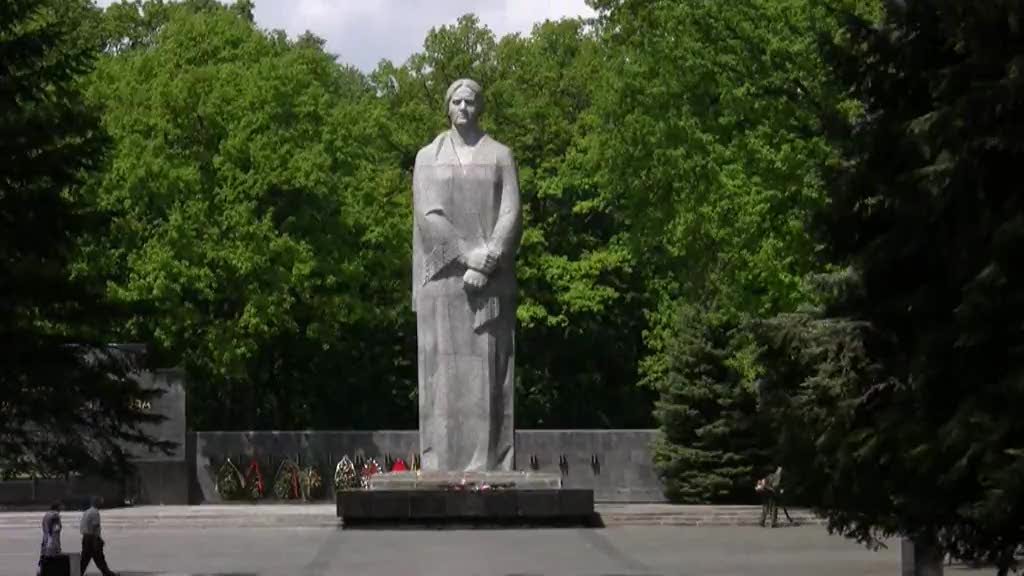 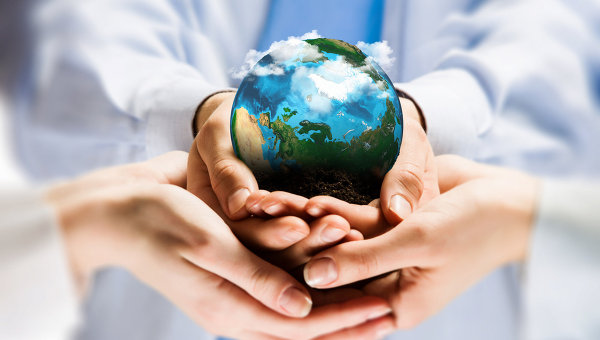